Payers in a Post-ACA EnvironmentWhat Are They Looking To Buy and How?
Deanne Primozic Kasim
Presented to HealthTechNet’s Innovators Forum
April 24, 2015
The ACA = Epic Payer Business Model Change
Consumers as end buyers
Public Health Insurance Exchange (HIX) – trials and tribulations
Private Health Insurance Exchange (HIX) – more flavors and models  - room for growth
Medical Loss Ratio (MLR) requirements 
More focus on ROI of purchases
Growth of Medicaid, Dual Eligibles
Value-based Reimbursement (VBR)
2
© IDC   Visit us at IDC.com and follow us on Twitter: @IDC
How Payers Buy?
Traditional models of buying IT are changing
Larger plans have dedicated IT innovation centers and/or IT lines of business (e.g., Aetna’s Healthagen, UHC’s Optum) to sell solutions to other payers
Even smaller plans have business models focused on buying and customizing IT solutions to sell to others
For payers offering government-sponsored benefits (FEHBP, Medicaid, etc.), there is a defined RFP process
Suppliers MUST meet criteria AND prove ROI
3
© IDC   Visit us at IDC.com and follow us on Twitter: @IDC
Crafting a Payer IT Value Proposition
Is your idea proven – actually in beta version? Is it scalable to more than one type of organization?

It’s NOT about features & functionality – it’s about IMPACT
Addressing pain points
Cost effectiveness/ROI
Future roadmap
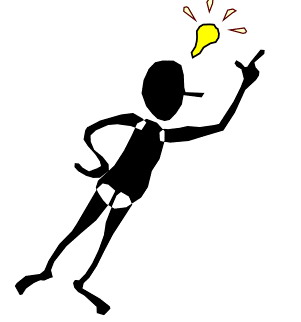 4
© IDC   Visit us at IDC.com and follow us on Twitter: @IDC
What About the Company?
Founders are passionate, dedicated, and have integrity
Founders have relevant domain experience
Founders can work well together
Don’t say you have no competition or no real competitors 
Demonstrate early adoption – customer references where possible
Beware of “sexy and glittery” apps
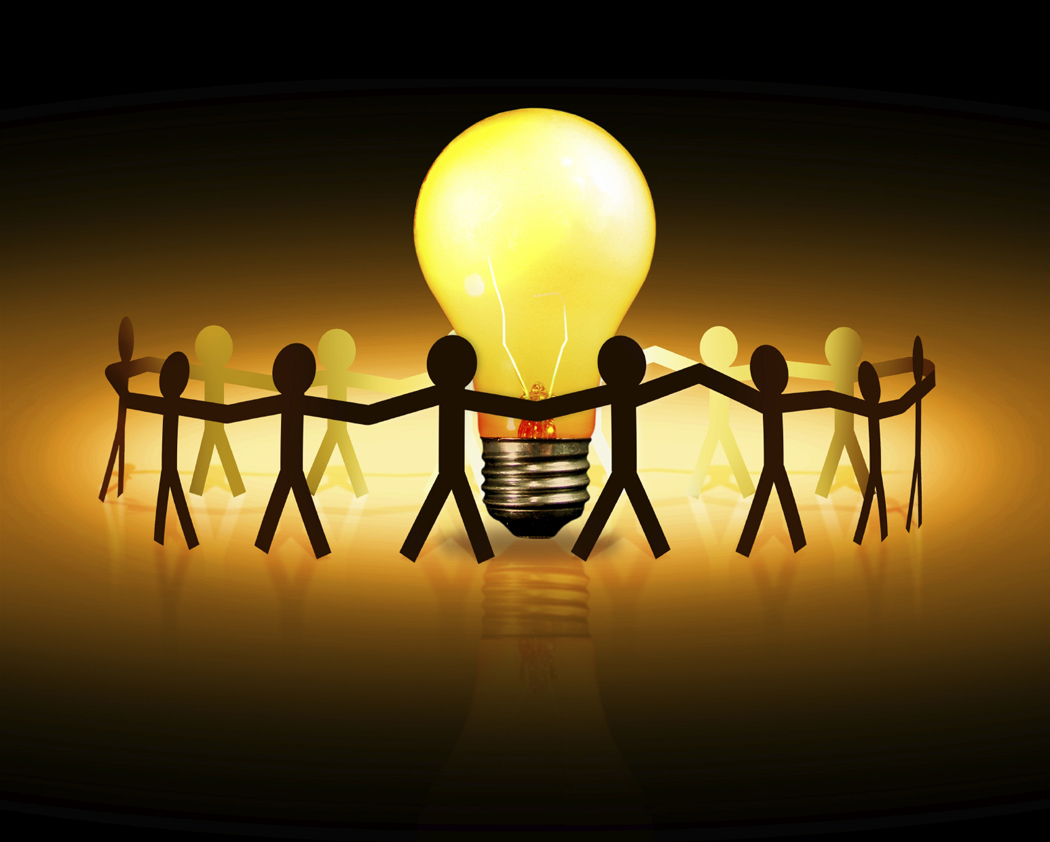 5
© IDC   Visit us at IDC.com and follow us on Twitter: @IDC
What About the Product?
User interface or product look and feel 
Features, workflows and usability
Does this address my pain points?
Key intellectual property and technology underlying your product
Interoperability - efficient data extractability
Scalability
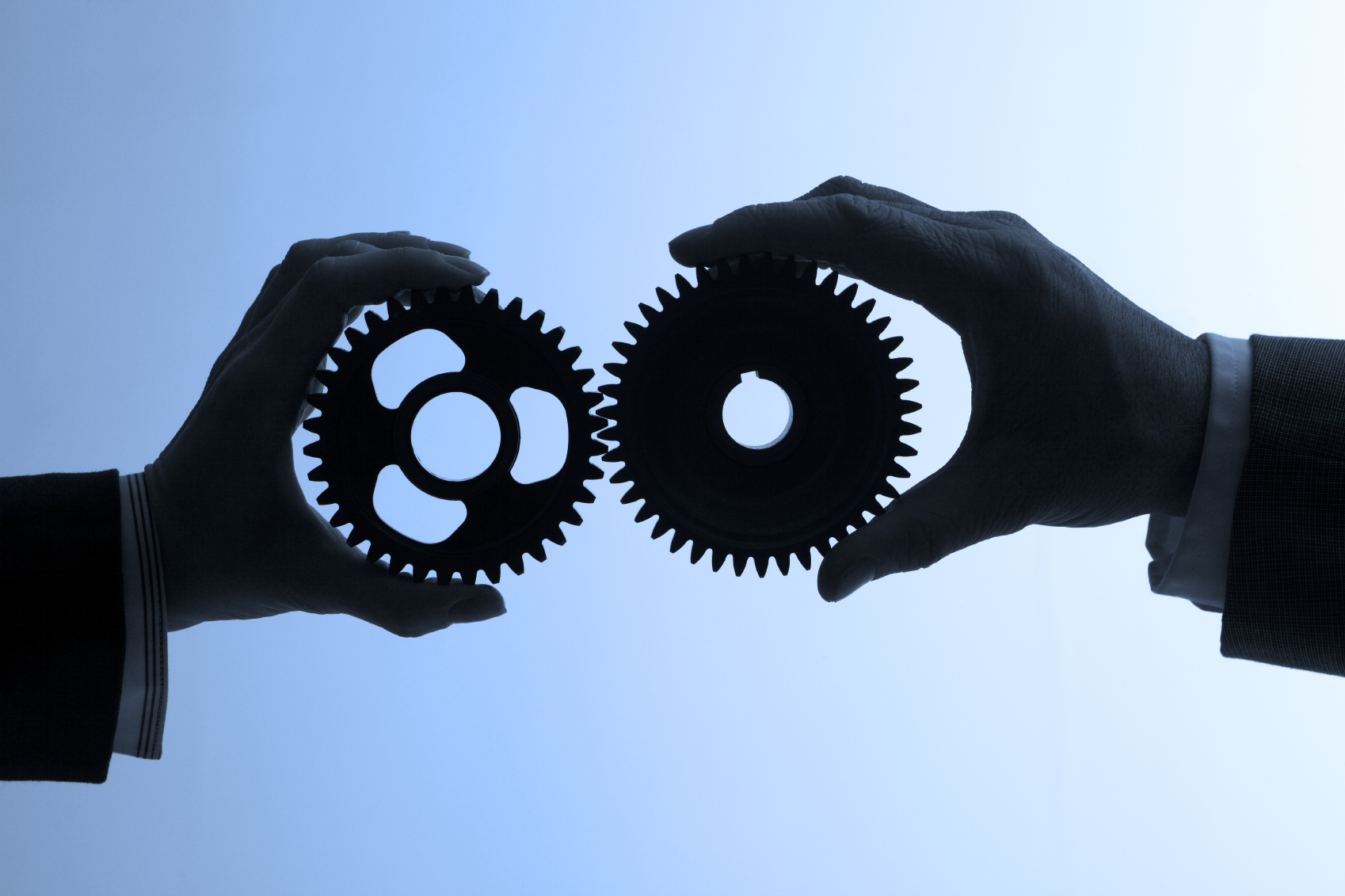 6
© IDC   Visit us at IDC.com and follow us on Twitter: @IDC
Payer “Pain Points”
Clinical and financial analytics in a secure, SaaS /cloud environment; highly scalable; access to and analysis of structured and unstructured clinical data
High degree of user customization - data fields, report levels, user ID access

Consumer navigation and engagement tools providing real-time, meaningful decision support capabilities in public or private HIX environment 
Support consumer healthcare decisions AFTER enrollment via retail-like mobile apps

Meaningful price transparency tools to educate consumers on price and value while supporting care decisions
7
© IDC   Visit us at IDC.com and follow us on Twitter: @IDC
“Payer Pain Points” (cont.)
Meaningful quality and cost reports to providers that are pushed out (versus logon to yet another payer portal) - timely, actionable information driving improvements over time

Customer service: Oscar Health Plan - first new commercial health insurer in more than a decade — significantly raising the bar through combination of IT, processes, and vertical integration (they own the insurance and IT platforms)

CMS at HIMSS15: Andy Slavitt called for a "more modern infrastructure;" one that's less flashy ("I think we could do with a little less innovation on shareable and wearables") and. more focused on ensuring care coordination between providers
8
© IDC   Visit us at IDC.com and follow us on Twitter: @IDC
Consumer Engagement, Social Media
Woefully behind the times in terms of understanding and engaging consumers

Lack of trust of health plans; poor levels of customer service

Need to develop smart connections between individual social networks
Production of multi-dimensional affinity models
Using social media to learn more - engagement programs across digital networks

Mining User-Generated Content (UCG) – peer created content - particularly relevant for millennials who consumer a LOT of media (UCG = 30% for this group)

UCG is more memorable & valuable than sponsored media – builds trust
9
© IDC   Visit us at IDC.com and follow us on Twitter: @IDC
Shift from Reacting to Cyberattacks to Predicting Them
When thinking about cyberthreat spending strategies, how has your organization's spending been allocated to these capabilities in the past and in the future?
While healthcare organizations still need to have react and defend capabilities, new cyberweapons require that healthcare organizations are able to predict and prevent cyberattacks. 
Healthcare organizations will need to invest in threat intelligence reporting, which combines reports from security vendors and the organization's own network logs. 
Predictive analytics can then be applied against these external and internal data feeds to help identify behaviors that suggest that systems are being compromised and under attack.
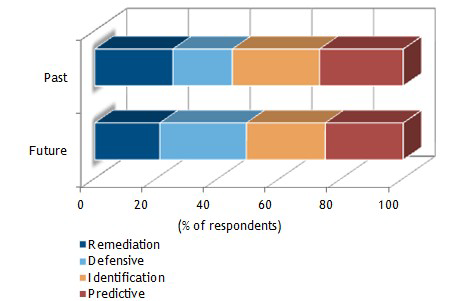 N = 94Source: Source: IDC Insights Cross Industry Cyber Threat Survey, May 2014
10
© IDC   Visit us at IDC.com and follow us on Twitter: @IDC
Topics, Companies Payers Are Asking Me About
Anything related to consumer engagement, decision support on an enterprise level (e.g., mining all sorts of data to get bigger picture)
Social media and communication management
Predictive analytics – the next generation
A better authorization tool (support VBR)
Private exchange applications (lots of partnership opportunities here)
What is Oscar Health Plan doing next?
Systems, applications to support voluntary benefits
11
© IDC   Visit us at IDC.com and follow us on Twitter: @IDC
AHIP’s Innovation Lab
Goal is to partner AHIP member plans with sponsors and entrepreneurial companies
Charter sponsors: GE Healthcare, health IT vendor Emdeon, consulting firm Accenture, biopharmaceutical company Amgen 
Location in Chicago: state-of-the-art digital media studio, technology enabled resources, secure servers, ﬁber connectivity, satellite capabilities for video-collaboration and plenty of working space
http://www.ahip.org/innovationlab/
12
© IDC   Visit us at IDC.com and follow us on Twitter: @IDC
Other Innovation Centers, Sources of Information
HealthTechNet.net
Baystate's innovation hub, TechSpring
TallWave.com
1776 (1776.vc)
The Iron Yard (theironyard.com)
Rock Health (rockhealth.com)
Relevant Health (launching in MoCo in 9/2015)
U of MD’s Dingman Center (Yes I am a Terp!)
(http://www.rhsmith.umd.edu/centers-excellence/dingman-center-entrepreneurship/about-us)
13
© IDC   Visit us at IDC.com and follow us on Twitter: @IDC
Terms of Use Policy
Except as otherwise noted, the information enclosed is the intellectual property of Health Industry Insights, an IDC company. Copyright 2014 -  Reproduction is forbidden unless authorized. All rights reserved.
Please refer to Health Industry Insights’ Terms of Use policy at http://www.idc.com/HII/PR/PRtermsofuse.jsp  for more information about our terms and conditions.
If you have any questions regarding permissions and restrictions regarding our brand and content, please contact Sandi Collins at 508-988-6746.
Questions? Contact me…
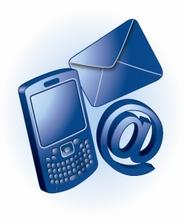 Deanne Primozic Kasim
Research Director, Payer Health IT
IDC Health Insights
@DKASIM / dkasim@idc.com / Phone: 508-665-7489
Linked In: https://www.linkedin.com/in/deanneprimozickasim
IDC Community Page: https://idc-community.com/
15
© IDC   Visit us at IDC.com and follow us on Twitter: @IDC